Wizerunek Uniwersytetu wrocławskiego w opiniach studentów pierwszego roku studiów licencjackich, magisterskich i jednolitych magisterskich. Raport z badań socjologicznych - moduł I.
Dr hab. Prof. Uwr Barbara Wiśniewska – Paź
Dr Grzegorz Kozdraś
Metodologia badań
Celem badań było poznanie stanu świadomości społecznej studentów I roku studiów na temat Uniwersytetu Wrocławskiego, źródeł wiedzy o kierunkach studiów oferowanych na tej uczelni, a także czynnikach wyborów określonych kierunków studiów.
Badania zrealizowano październiku i listopadzie 2021, wykorzystując ankietę internetową, rozsyłając zaproszenie do studentów pierwszego roku studiów licencjackich, magisterskich, oraz magisterskich.
Zebrano odpowiedzi od 996 osób, jednak z uwagi na braki odpowiedzi ostatecznie analizie poddano 939 ankiet.
Wybrane charakterystyki badanej próby
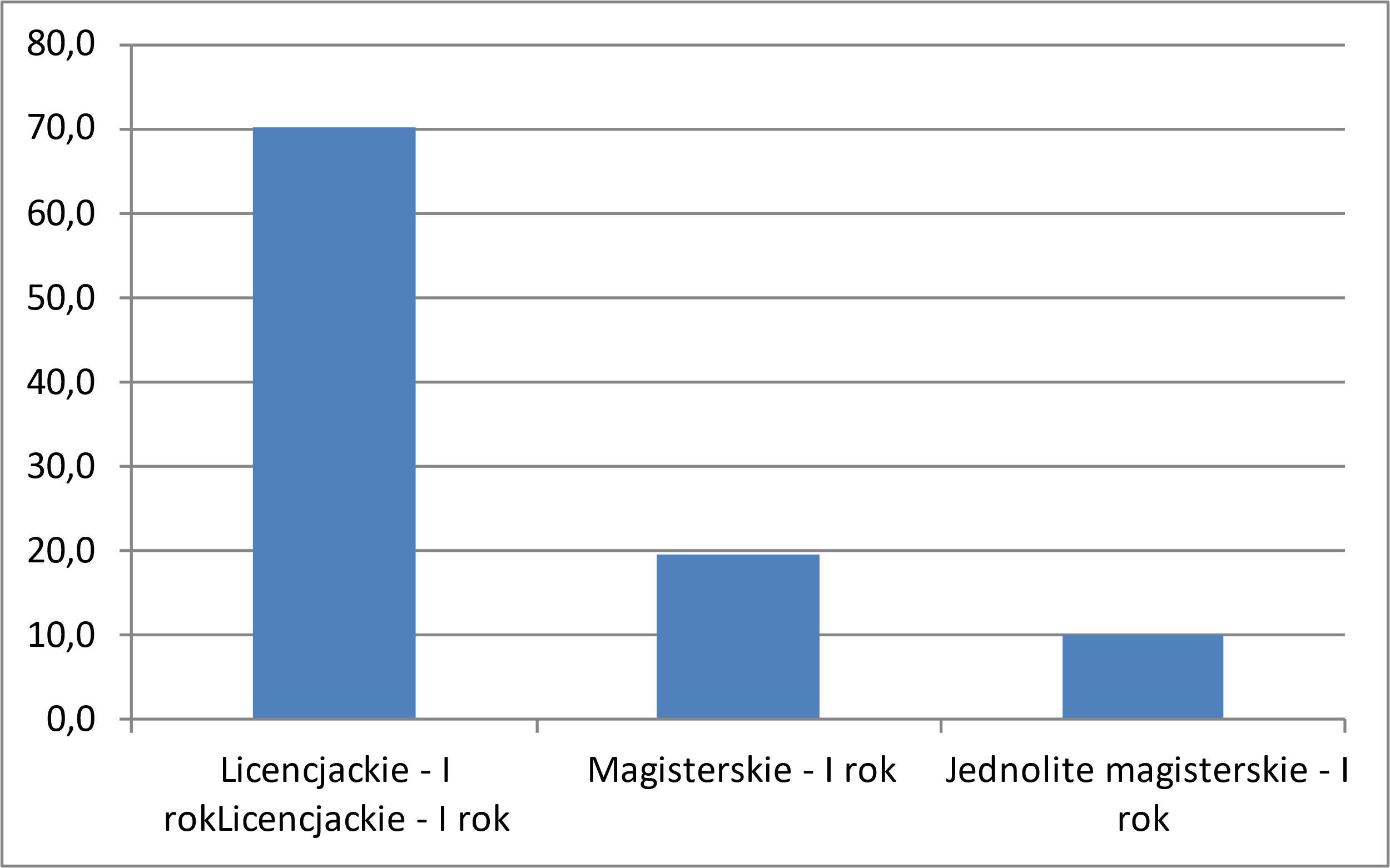 Wizerunek Uniwersytetu Wrocławskiego oczach studentów pierwszego roku studiów.
Charakterystyki wyboru kierunków studiów.
Siła oddziaływania czynników merytorycznych
Siła oddziaływania czynników społecznych
Siła oddziaływania czynników losowych
Źródła informacji o ofercie dydaktycznej
Waga poszczególnych źródeł informacji.
Waloryzacja instytucjonalnych, socjalnych, społecznych i infrastrukturalnych elementów procesu kształcenia.
Zakończenie i rekomendacje
Cechą przyciągającą potencjalnych studentów na Uniwersytet Wrocławski jest oferta edukacyjna, charakteryzowana przez jej atrakcyjność i wysoki poziom kształcenia.
Najistotniejszym źródłem informacji o ofercie są strony internetowe uczelni, z tego też względu należy skupić na tych środkach informacji.